Ambulanter Lungensport und körperliches Training bei Patienten mit Atemwegs- und Lungenkrankheiten
H. Worth, R. Bock, M. Frisch, O. Göhl, E. Grünig, R. Glöckl, M. Limbach, K. Schultz, M. Spielmanns, K. Taube, S. Teschler, H. Watz

Pneumologie 2021; 75:44-56, DOI: 10.1055/a-1224-6024,
Dustri; 2021. ISBN 978-3-87185-573-3.
Empfehlungen und Statements
E1: Der Arzt soll jeden Patienten mit einer chronischen Lungenerkrankung bei Diagnosestellung und mindestens einmal jährlich nach dem Umfang seiner körperlichen Aktivität und sportlichen Betätigungen befragen und diese beurteilen.
S1: Eine moderate körperliche Aktivität, mindestens 30 Minuten über den Tag verteilt, wird angestrebt.
E2: Bei unzureichender Aktivität soll der Arzt über Möglichkeiten der Bewegungssteigerung im Alltag beraten (zum Beispiel zügiges Gehen, Treppensteigen).
Empfehlungen und Statements
E3: Falls eine Bewegungssteigerung in Eigenregie nicht realistisch erscheint, soll eine gezielte Beratung über ambulanten Lungensport und/oder Rehabilitation erfolgen.

E4: Die Teilnahme am Lungensport soll mindestens einmal pro Woche erfolgen und durch häusliches Training und/oder regelmäßige Bewegung im Alltag ergänzt werden.
Empfehlungen und Statements
S2: Lungensportgruppen sind von lizensierten Übungsleitern für Lungensport anzuleiten.
S3: Die Anwesenheit eines Arztes ist während des Trainings im Lungensport nicht erforderlich.
S4: Vor dem Hintergrund der überzeugenden Evidenz ist ein gerätegestütztes körperliches Training sinnvoll und sollte im Rahmen des Lungensports möglich sein und durch die Kostenträger adäquat finanziert werden.
Effekte der Sport- und Bewegungstherapie bei chronischen Lungenkrankheiten
COPD: chronisch obstruktive Lungenerkrankung; 
↑↑ = starke Zunahme; ↑ = Zunahme; ↓ = Abnahme; : = kein Effekt; ? = unzureichende Datenlage
Voraussetzungen für die Teilnahme am Lungensport
Ärztliche Untersuchung
körperliche Untersuchung
Lungenfunktionsprüfung
ggf. Allergiediagnostik u.a.
EKG in Ruhe und unter Belastung mit Messung der Sauerstoffsättigung (SaO2)
bei auffälliger SaO2: Blutgasanalyse
Dokumentation des Erreichens der geforderten Mindestbelastbarkeit und der individuellen Belastbarkeit
Voraussetzungen für die Teilnahme am Lungensport
Ärztliche Untersuchung
Mindestbelastbarkeit: 25 Watt über 2 Minuten (ggf. 15 – 30 Minuten nach Inhalation von 2 Hüben eines kurz wirksamen Beta2-Sympathomimetikums)
O2-Sättigung über 90% unter Belastung (25 Watt), ggf. unter Sauerstoffgabe
unter Belastung:systolischer Blutdruck 	  < 220 mmHg, diastolischer Blutdruck  < 120 mmHg
keine Ischämiezeichen oder bedrohliche Rhythmusstörungen während der Belastung
Ausschlusskriterien
symptomatische KHK
dekompensierte Herzinsuffizienz
hämodynamisch wirksame Herzrhythmusstörungen
hämodynamisch bedeutsame Vitien
unzureichend eingestellte arterielle Hypertonie
bedeutsame hypoxämische Insuffizienz (PaO2 < 55 mmHg bzw. SaO2 < 88% in Ruhe) trotz Sauerstoffsupplementierung
hyperkapnische Insuffizienz mit PaCO2 > 50 mmHg
Ausschlusskriterien (Fortsetzung)
Zustand nach Dekompensation eines Cor pulmonale
Rechtsherzbelastung bei pulmonaler Hypertonie in Ruhe (pulmonalarterieller Mitteldruck > 25 mmHg)
Belastbarkeit auf dem Ergometer < 25 Watt
instabiles Asthma bronchiale, exazerbierte COPD
akute Thrombose oder Embolie
Instabilität etwaiger Komorbiditäten
Patienten mit COPD
ohne respiratorische Insuffizienz: Teilnahme in einer stabilen Phase, keine Teilnahme bei Auftreten einer Exazerbation
mit ventilatorischer Insuffizienz: Beginn mit Lungensport im Rahmen einer stationären Rehabilitation
mit Langzeit-Sauerstofftherapie: Teilnahme bei Infektfreiheit und stabiler Einstellung der Erkrankung
mitbringen der eigenen Sauerstoff-Geräte und Sicherstellung der ausreichenden Sauerstoffversorgung während des Lungensports
SaO2 Abfall unter 90% während des Lungensports vermeiden!
Patienten mit Lungenkarzinom
Ausschlusskriterien:
Wirbelkörpermetastasen
akute Infektionen
schwere neurologische Störungen
eine über mehr als 2 Tage anhaltende Immobilität 
Unfähigkeit, zu stehen oder zu gehen
Patienten mit Mukoviszidose
Gruppentraining ist wegen der Infektionsgefahr problematisch.
Patienten mit schwerer pulmonaler Hypertonie
wegen der Gefahr der Rechtsherzdekompensation keine Teilnahme an Lungensportgruppen
Einstellung und ggf. Training in speziellen Zentren mit großer Erfahrung in der Therapie der pulmonalen Hypertonie
Der Übungsleiter
sollte infektfrei sein 
Möglichkeit zur Überprüfung der SaO2
aus hygienischen Gründen Desinfektionsmittel parat halten
Teilnehmer sollen möglichst eigene Geräte nutzen
Auswahl des Sportprogramms
gut bis mittelmäßig belastbare Patienten
Spiroergometrie: > 80% der maximalen Solleistung
Patienten mit kontrolliertem Asthma bronchiale oder COPD mit FEV1> 50% Soll
Teilnahme am Breitensport
Spiroergometrie: 50-80% der maximalen Solleistung
Teilnahme in ambulanten Rehabilitationssportgruppen
Aufwärmphasen einplanen, ggf. Prämedikation nutzen
Belastungsintensität 60%-70% der maximalen Herzfrequenz (220 - Alter (J)) 
subjektive Trainingsintensität 4-6 angestrebt laut Borg Skala
Vorsicht bei Wettkämpfen
modifizierte Borg Skala
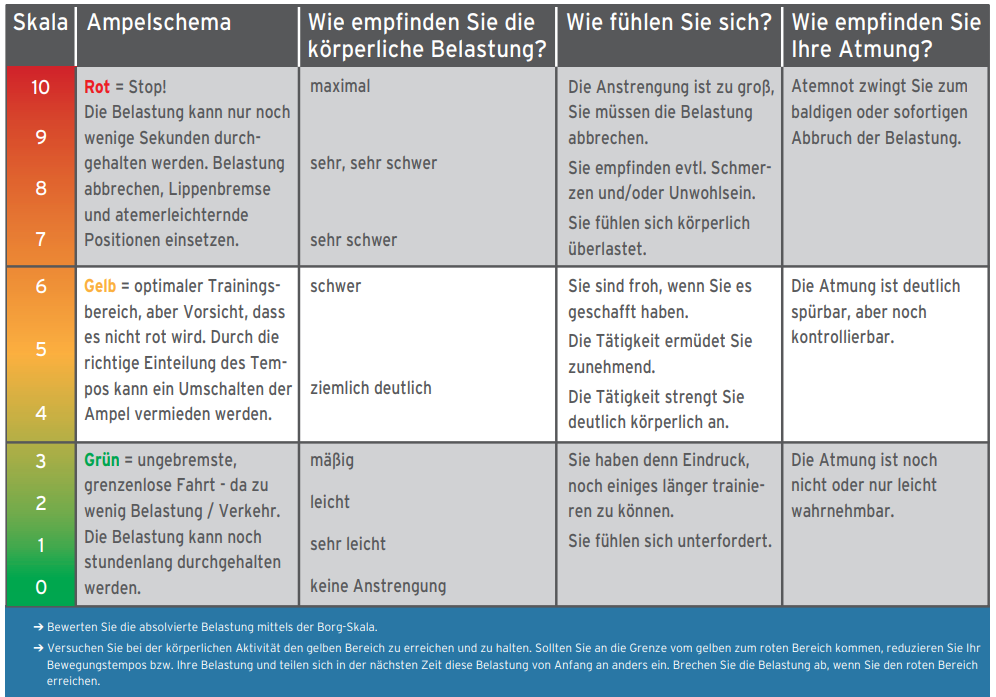 Auswahl des Sportprogramms
mittelgradig bis gering belastbare Patienten
Spiroergometrie: < 50% der maximalen Solleistung
Aufbau der Leistungsfähigkeit im Rahmen einer stationären Rehabilitation
danach Training in ambulanten Rehasportgruppen unter Leitung speziell ausgebildeter Übungsleiter
ggf. Senken des Dyspnoe-Empfindens und Steigerung der Lebensqualität durch Intervalltraining und Steigerung der Effizienz und Koordination von Atem- und Armmuskeln
Sport für Kinder mit Asthma
Das Sportprogramm soll Freude machen!
Schwerpunkte: 
Koordination
leichtes Ausdauertraining
Krafttraining
Gerätegestütztes Training
Aktuell ist ein gerätegestütztes Training im Rahmen des Reha-Sport nicht vorgesehen, gefährdet die Erstattung und die Lizenz des Übungsleiters. 
Aus Sicht der Autoren ist diese Beschränkung weder evidenzbasiert noch sinnvoll.
Durchführung eines Ausdauertrainings
Intervalltraining erscheint als geeignete Trainingsform,
wenn ein Patient
eine schwergradige Einschränkung der Lungenfunktion aufweist (~FEV1 < 40% Soll)
eine niedrige Leistungsfähigkeit hat (~Wattmax. < 60% Soll)
eine moderate Ausdauerleistung weniger als 10 Minuten durchhalten kann
einen deutlichen Abfall der Sauerstoffsättigung während Belastung aufweist (SpO2< 85%)
intolerable Atemnot während eines Ausdauertrainings mit der Dauermethode verspürt
Durchführung eines Krafttrainings
Aufbau einer Übungseinheit (60-90 Min.)
Kriterien für die Durchführung des Rehabilitationssports (nach BAR und DBS)
Kriterien für die Durchführung des Rehabilitationssports (nach BAR und DBS)
Kostenträger, Antrags- und Verordnungsverfahren, Leistungsabgrenzung
Allgemeine Sicherheitsmaßnahmen
Präsenz eines Arztes ist nicht erforderlich
indikationsgerechte Zuweisung der Patienten zum Lungensport
Schulung der Übungsleiter in der Beobachtung der Teilnehmer bezüglich kardialer und pulmonaler Beschwerden vor, während und direkt nach dem Trainingsprogramm
Kenntnisse der Teilnehmer über Art und Schwere ihrer Erkrankungen, ihre Belastbarkeit und ihre aktuelle Medikation
Prüfung der aktuellen Befindlichkeit eines jeden Teilnehmers vor Beginn des Sportprogramms, z. B. auch mittels Fragebogen
Möglichkeit zum raschen Notruf (112) und ein freier Zugang zur Trainingsstätte für den Rettungsdienst
Notfallkoffer
Blutdruckmessgerät
Stethoskop
Pflaster
desinfizierende Salbe, z. B. Betaisodonasalbe
Verbandsbinden
Kompressionsplatten 10x10 cm
Vinylhandschuhe
Dosieraerosole mit einem kurzwirksamen Beta2-Sympathomimetikum, z. B. Salbutamol, und einem kurzwirksamen Anticholinergikum, z.B. Atrovent
Inhalationshilfen, die mit möglichst allen kurzwirksamen Bronchodilatato­ren kompatibel sind, z. B. Vortex, Aerochamber
Prednisolon Tabletten (20 mg)
ein Antihistaminikum, z.B. Tavegil
Nitrolingual Spray
eine Sauerstoffflasche (optional)
optional: Intubationsbesteck, Ambu-Beutel und Tuben
Bei eventuell auftretender Hypoglykämie während des Trainings sind Trauben­zucker bzw. zuckerhaltige Getränke hilfreich.
Fazit
Sport und körperliches Training sind wesentliche Komponenten einer optimier­ten Behandlung von Patienten mit Asthma, COPD, interstitiellen Lungenkrank­heiten, Post-/ Long-Covid und Lungenkarzinom. 
Körperliches Training im Rahmen von stationären oder ambulanten Rehabilitationsprogrammen führt zu einer besseren Bewäl­tigung der Anforderungen des Alltags und zu einer Steigerung der Lebensquali­tät. 
Die Aufrechterhaltung positiver Trainingseffekte, die insbesondere bei Reha­bilitationsmaßnahmen erreicht werden, ist jedoch nur dann gewährleistet, wenn auch danach, zumindest 1x/Woche, eine sportliche Aktivität stattfindet und die 30 Minuten moderate körperliche Aktivität pro Tag- laut Statement 1 der Sportempfehlungen angestrebt wird.
Hierzu eignet sich die Teilnahme an ambulanten Lungensportgruppen für chro­nisch lungenkranke Patienten, verbunden mit der Anleitung zu einem individuellen Heimprogramm.